Human Resource Management
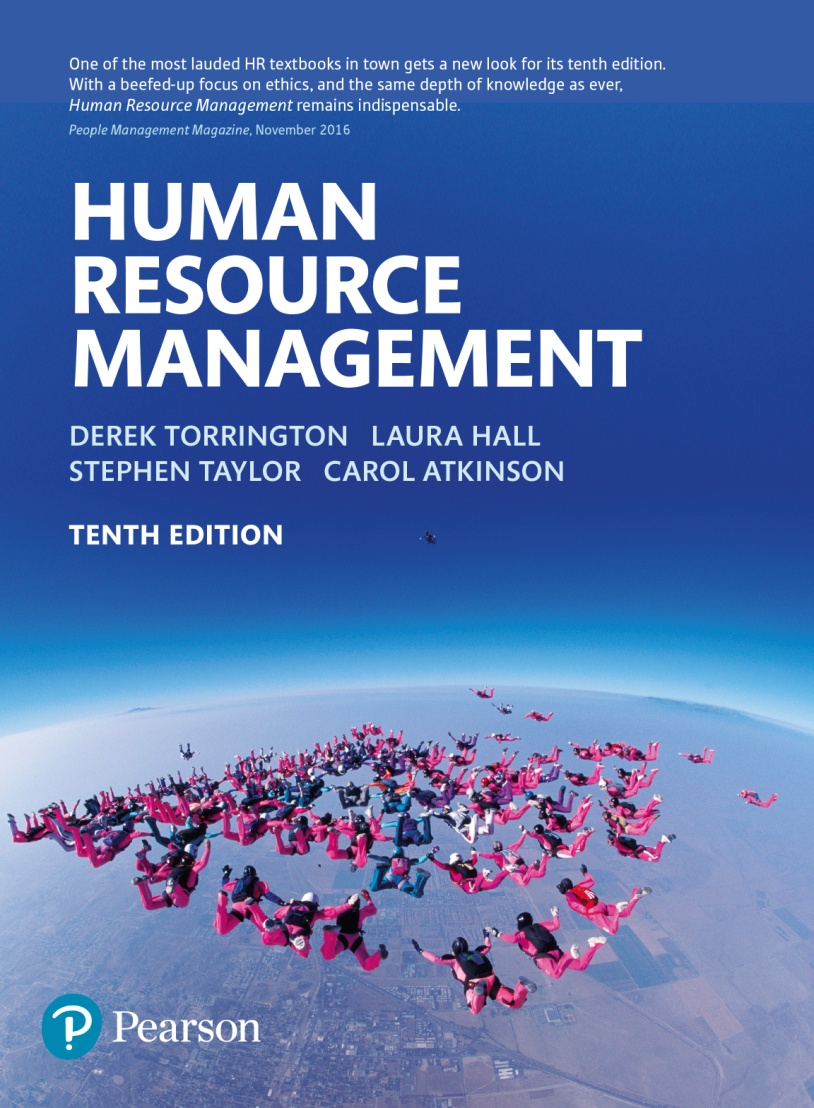 Chapter 32
Managing the international workforce
Internationalisation and HRM
‘As globalisation has picked up its pace, international HRM has become one of the most widely researched and written about fields of study. Numerous books and articles have been published over the past twenty-five years examining all aspects of practice in international organisations, and debates are evolving about what is happening, what should happen and about the longer-term direction of travel’.
The challenges of IHRM
IHRM involves working with an organisation structure that is more complex.
There are a greater number of more diverse stakeholder groups to take account of.
There is greater involvement in people’s private/family lives because of the expatriation element.
Diversity is necessary in terms of management style.
There are greater numbers of external influences and risks to understand and manage.
Structuring international organisations
The design of structures and reporting lines in a large international organisation can be highly complex. Major alternative structures include:
By product group
By organisational function
By geographical region
Matrix structures.
The international organisation (1 of 2)
Four main approaches to structuring the management of a global business:
Ethnocentric approach
Key overseas posts are filled from headquarters.
Characteristic of businesses at the internationalisation stage of expansion.
Polycentric approach
Local managers fill key positions in their own countries.
They are familiar with local culture and systems.
The international organisation (2 of 2)
Geocentric approach
The most appropriate person for a job is recruited from anywhere in the group so that management becomes internationalised.
Suitable for mature and very large businesses with great international experience.
Inpatriation
Recruitment is done globally, but recruits spend time in the home country HQ before they go abroad or back to their home country.
Managers have both local knowledge and an understanding of company values.
Coordination
Conventional approaches to the coordination of international business include:
Japanese centralisation
A strong HQ maintains control over all major decisions and intervenes in local matters.
American formalisation
Power is vested in systems, policies and standards rather than individual managers.
European socialisation
Highly skilled and trusted individuals are selected and prepared to manage the subsidiaries.
Overseas employees
Engineers
staff who regularly spend short periods of a week or two overseas often working on specific projects.
Cosmopolitans
A small elite group who are familiar with different countries and travel regularly between locations.
Occasional parachutists
People who are normally based in one country but visit other sites for a few days at a time.
Expatriates
Staff who normally work in one country, but who are sent on secondment for a period of years before returning to the original workplace.
Selection for expatriation
Important issues for matching people to jobs overseas:
Culture
How different from home is the country?
Economic development
How well developed is the economy of the country?
Geographical location
How far away is it and how different is the climate, language, etc. from the home country?
The job
What has to be done and what are the demands of the job?
Repatriation
This key aspect of expatriate work can be neglected by comparison with preparation. There are two potential problem areas:
What has been the nature of the overseas experience?
If this has been good, there may be little enthusiasm to return.
If poor, the return home may be an obsession.
What is the career situation of the returning expatriate?
There may be a loss of status and autonomy and limitations on further career progression.
Ethics and corporate social responsibility
Questions relating to different norms regarding HR issues such as:
Bribery
Child labour
Women’s equality
Selection on the basis of ethnicity or religion.
Pay and benefits
Questions arising from differences in living standards including:
Pay rates
Working hours
Working conditions
Maternity and sick leave/pay
Job security
Health and safety.
Trade unions
Generally the approach to trade unions is determined by the attitude of the MNC’s home country.
US-based corporations generally try to operate a non-union model.
Japanese companies often try to replicate the single-union partnership model.
Some operate a contingent or ‘think global, act local’ approach.
Training and development
HRD interventions are of great significance for the process of internationalisation, and must take account of:
Differences in learning style between countries.
The language fluency of the trainers and the potential need for interpreters.
The need for trainers to operate abroad, possibly with frequent changes of location.
The need to manage cultural difference particularly with regard to management development.
The value of web-based tools such as virtual classrooms, Skype and e-HR systems.
General discussion topics
Multinational companies tend to be unpopular with social activists, who mount demonstrations against their apparent greed and serious impact on some of the societies in which they operate. What are the arguments for and against this point of view?
Do you think international HRM is likely to get easier or harder in the future? Justify your answer.
Why are global companies much more likely to take a harmonised approach to trade union relations, resisting decentralisation to different localities, than they are in other areas of HR activity?